Elementary and Secondary School Emergency Relief (ESSER) Roundtable Series:  ARP ESSER- An Overview and Review of Allowable Uses
New Jersey Department of Education
Division of Educational Services
October  19, 2022
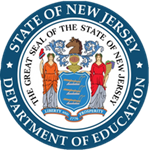 [Speaker Notes: Anthony]
Agenda
Housekeeping                                  Educational Services 
Allowable Uses: Overview                    Peggy Porsche, Office of Educational Services
                                                                        Dr. A Charles Wright, Executive Director,                                                                                                                              Division of Educational Services
                                                                        Kathleen Ehling, Assistant Commissioner 
District Presentation 
Barnegat Public Schools
Lyndhurst Public Schools
Voorhees Township Public Schools
Wildwood Public Schools
2
[Speaker Notes: Anthony]
Using Microsoft Teams
Chat
We welcome your participation in discussions by asking questions and adding comments in the chat box.

Raise Hand
Please use the raise hand feature if you want to speak.

Mute/Unmute
Please remain muted whenever you are not speaking.
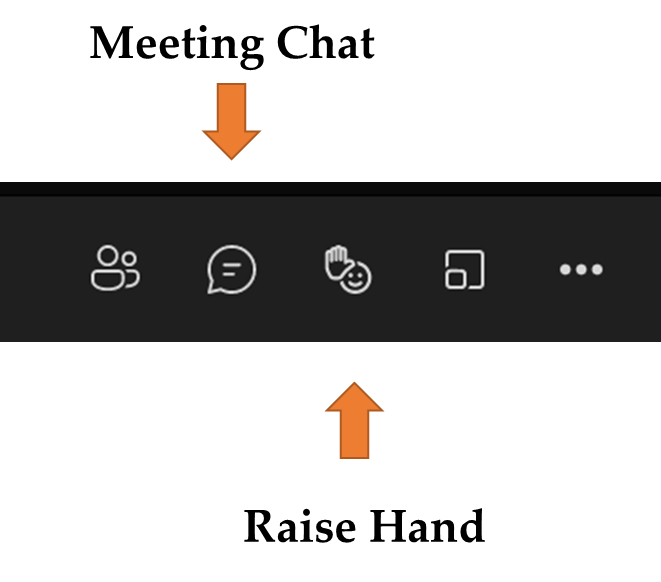 3
[Speaker Notes: Peggy]
WelcomeDr. A. Charles WrightExecutive Director/Deputy Assistant CommissionerDivision of Educational Services
[Speaker Notes: Kathy

The next few slides review the allowable uses of the ESSER funds.

Next slide]
ARP ESSER: An Overview and Review of Allowable Uses
[Speaker Notes: Kathy

The next few slides review the allowable uses of the ESSER funds.

Next slide]
Intent and Purpose of ARP ESSER Funding
To help safely reopen and sustain the safe operation of schools and address the impact of the coronavirus pandemic on students.
6
Overview of Federal Relief Funds
New Jersey received over $4 billion in Federal emergency funds including:
3
[Speaker Notes: Kathy 

It is truly staggering to think about the amount of emergency relief funds that have been allocated to education in the last year.  Over the  last 18 months, more than $4.5 BILLION Federal dollars will have been allocated to NJ school districts. In the words of Notorious B.I.G.  This means, Mo Money Mo Problems.  Or to paraphrase Peter Parker: With great wealth comes great responsibility

This amount of funding also brings with it a great deal of work.  From determining how best to spend the funds, to purchasing items or running programs, to collecting an analyzing data on the effectiveness of those same programs, this has been an extremely busy time in the grant world.

Next slide]
Allowable Activities and Use of Funds (1 of 8)
Any activity authorized by the ESEA, including the Native Hawaiian Education Act and the Alaska Native Educational Equity, Support, and Assistance Act (20 U.S.C. 6301 et seq.).
Any activity authorized by the Individuals with Disabilities Education Act (IDEA) (20 U.S.C. 1400 et seq.).
Any activity authorized by the Adult Education and Family Literacy Act (AEFLA) (29 U.S.C. 3271 et seq.).
Any activity authorized by the Carl D. Perkins Career and Technical Education Act of 2006 (Perkins V) (20 U.S.C. 2301 et seq.).
Any activity authorized by subtitle B of title VII of the McKinney-Vento Homeless Assistance Act (McKinney-Vento) (42 U.S.C. 11431 et seq.).
8
Allowable Activities and Use of Funds (2 of 8)
Coordinating preparedness and response efforts of LEAs with State, local, Tribal, and territorial public health departments, and other relevant agencies, to improve coordinated responses among such entities to prevent, prepare for, and respond to COVID-19.
Providing principals and other school leaders with the resources necessary to address the needs of their individual schools.
Activities to address the unique needs of low-income children or students, students with disabilities, 4 English learners, racial and ethnic minorities, students experiencing homelessness, and children and youth in foster care, including how outreach and service delivery will meet the needs of each population.
9
Allowable Activities and Use of Funds (3 of 8)
Developing and implementing procedures and systems to improve the preparedness and response efforts of LEAs.
Training and professional development for staff of the LEA on sanitation and minimizing the spread of infectious diseases.
Purchasing supplies to sanitize and clean the facilities of the LEA, including buildings operated by such LEA.
10
Allowable Activities and Use of Funds (4 of 8)
Planning for, coordinating, and implementing activities during long-term closures, including providing meals to eligible students, providing technology for online learning to all students, providing guidance for carrying out requirements under the IDEA and ensuring other education services can continue to be provided consistent with all Federal, State, and local requirements.
Purchasing educational technology (including hardware, software, and connectivity) for students who are served by the LEA that aids in regular and substantive educational interaction between students and their classroom instructors, including low-income students and students with disabilities, which may include assistive technology or adaptive equipment.
11
Allowable Activities and Use of Funds (5 of 8)
Providing mental health services and supports, including through the implementation of evidence-based full-service community schools.
Planning and implementing activities related to summer learning and enrichment and supplemental after-school programs, including providing classroom instruction or online learning during the summer months and addressing the needs of low-income students, students with disabilities, English learners, migrant students, students experiencing homelessness, and children and youth in foster care.
12
Allowable Activities and Use of Funds (6 of 8)
Addressing the academic impact of lost instructional time among LEA’s students, including low-income students, students with disabilities, English learners, racial and ethnic minorities, students experiencing homelessness, and children and youth in foster care.
School facility repairs and improvements to enable operation of schools to reduce risk of virus transmission and exposure to environmental health hazards, and to support student health needs.
13
Allowable Activities and Use of Funds (7 of 8)
Developing strategies and implementing public health protocols including, to the greatest extent practicable, policies in line with guidance from the CDC for the reopening and operation of school facilities to effectively maintain the health and safety of students, educators, and other staff.
Other activities that are necessary to maintain the operation and continuity of services in the LEA and continuing to employ existing staff of the LEA.
14
Allowable Activities and Use of Funds (8 of 8)
Inspection, testing, maintenance, repair, replacement, and upgrade projects to improve the indoor air quality in school facilities, including mechanical and non-mechanical heating, ventilation, and air conditioning systems, filtering, purification and other air cleaning, fans, control systems, and window and door repair and replacement.
15
ESSER Round Table
NBC Nightly News with Lester Holt
August 16, 2022
Kids Under Pressure
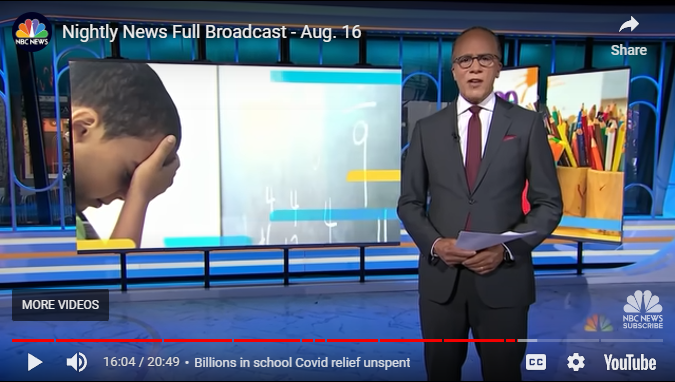 https://www.youtube.com/watch?v=n1MLHKQiHcE&t=964s
District Presentations
[Speaker Notes: Anthony]
Barnegat Township Public School DistrictSteven Brenan Business Manager
[Speaker Notes: Anthony]
ESSER FUND ALLOCATIONS
ESSER I (Spring 2020) 									$  581,904
Pandemic impact unknow
Primary focus
Out of District Tuition
Creates flexibility in General Budget

ESSER II (Winter 2021)									 $2,257,410
Pandemic remained relatively uncertain
Primary focus
Sanitation
Distance Learning

ESSER III (Summer 2021) 								$5,073,383
Pandemic end in sight
Allowable expenses more restrictive
19
ESSER III  FUND ALLOCATION
Base Allocation 										$5,073,383
20% Set Aside = $1,014,677
Equipment/Supply = $4,058,706
20% Set Aide
Primary focus
Student support programs
Summer academies
Equipment/Supplies
Primary focus
HVAC Upgrades
Upgrade other infrastructure
20
ESSER III  FUND PREPARATION
FACILITY ASSESSMENT


TECHNOLOGY PLAN


ENERGY SAVINGS IMPROVEMENT PLAN
21
ESSER III  CONCLUSION
Preparation 
We were prepared for the unexpected
Implemented plans quicker than expected

Flexibility
Cost/Benefit
Look at whole picture

Collaborate
Working together during unprecedented times brings unique ideas and strategies.
FEMA Difficulties
NJOEM Public Assistance Unit
School District Colleagues
22
ESSER III  IMPLEMENTATION STRATEGIES
Facility Assessment
District committed to addressing infrastructure Pre-Pandemic
Prepared for significant unexpected funding

Technology Plan
District committed to addressing instructional tech  Pre-Pandemic
Prepared for significant unexpected funding

Energy Savings Improvement Plan
Initiated implementation pre pandemic
Partnered funds with ESSER III to maximize bid efficiency
23
Brick Township Public School DistrictDr. Thomas G. Farrell SuperintendentSuperintendent Mr. James Edward,Business Administrator
[Speaker Notes: Anthony]
Brick Township Public School District
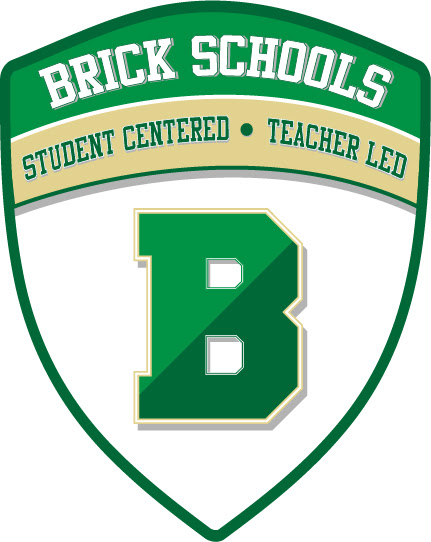 [Speaker Notes: Anthony]
FISCAL PHILOSOPHY
Applied one-time revenue sources to one-time expenditures 
(including capital improvements)

Our approach was these one-time funding sources were not for continuous use and could not be maintained

Through Facilities Committee of the Board of Education worked with District Architect’s of Record to select schools in greatest need for HVAC improvements
26
ESSER FUNDS
TOTAL UTILIZED FOR HVAC = $9,704,002
Facilities Improvements & Equipment       
Improve Air Quality in Schools
In response to COVID 19, District decided to upgrade/replace/install unit ventilators and air conditioning in schools to improve air quality and ventilation.
Previous District ventilation systems in school buildings did not meet industry standards and guidelines established by CDC, NJDOH, and ASHRAE to reduce transmission and exposure to health hazards.
27
Questions and Contact
Contact Information
Dr. Thomas G. Farrell
Superintendent – Brick Township Public Schools
tfarrell@brickschools.org 
732-785-3000 x 1019

James Edwards
                                                               Business Administrator- Brick Township  Public Schools
                                                                                  732-785-3000 x 1016
                                                                             jedwards@brickschools.org
28
Lyndhurst Public School DistrictJoseph DeCorsoSuperintendent
[Speaker Notes: Anthony]
High School – HVAC Project
2nd Floor of the High School had no AC.
Intolerable for both staff and students.
The environment was not conducive to learning, especially while wearing a mask. In order to prepare for the potential of masking in the future, AC was needed. 
Prevent faculty and parent letters that the high school rooms are too hot for masks. (We received doctor’s notes.) 
The district was unable to allocate district funds for the project. The infusion of the ESSER funds really allowed Lyndhurst to explore the possibility of cooling the second floor.
30
Planning and Budgeting
Initial contractor was brought in for an estimate.  We felt the quote was too high; in addition the project would have to go out for bid. (Time and cost restrictions. Estimate was roughly $248,000.) 
Began to research cooperative agreements.
Completed the necessary paperwork and board resolutions to join several cooperative agreements and consortiums. 
We are now members of ESCNJ, HCESC, and 8UCCP.
Had vendors from the cooperatives come to give estimates. 
Vendor from ESCNJ was secured for HVAC.
Local vendor was selected for window panels. (Under bid threshold.) 
PO’s sent so the AC’s/Window Panels could be ordered and the electrical work could be started. ($169,925 in total) 
$78,075 was saved from initial estimate.
31
Final Product
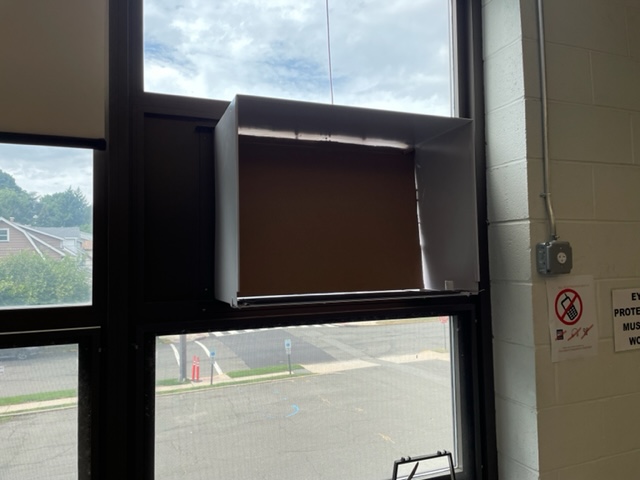 32
Ventilation Project
Air Box Purifiers
Purchased for classrooms and offices
Larger units bought for the gyms and nurse offices
Filter replacement in local budget moving forward
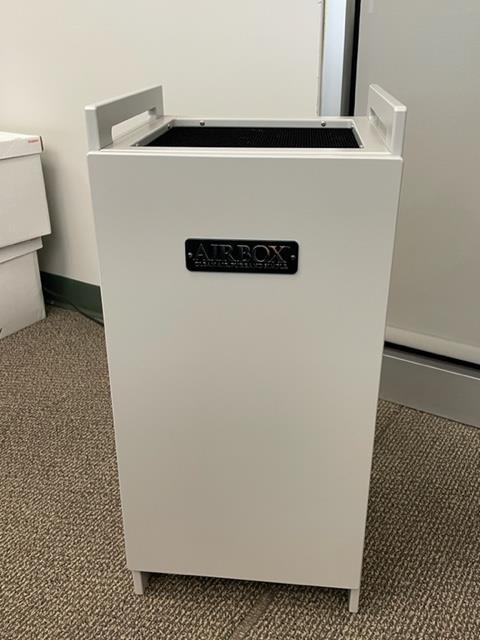 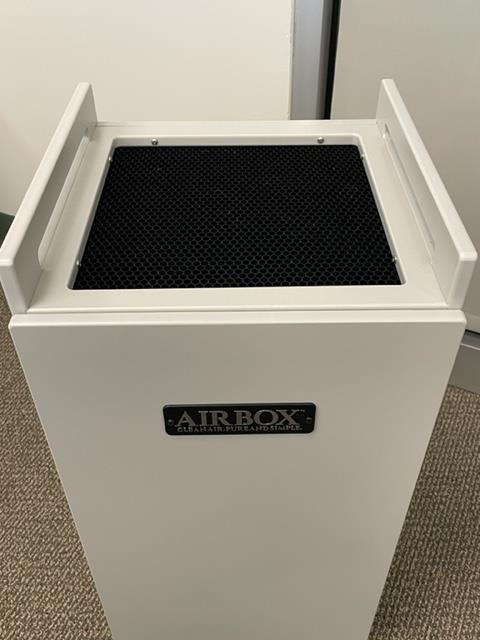 33
Questions and Contact (LPS)
Contact Information
Joseph DeCorso
Superintendent – Lyndhurst Public Schools
 josephdecorso@lyndhurst.k12.nj.us
201-438-5683 ext. 4802
34
Voorhees Township Public School DistrictDr. Neely HackettSuperintendentHelen HaleyBusiness Adminissstrator
[Speaker Notes: Anthony]
Overview
In February 2021, the ESSER II grant allocation guidelines included allowable uses for “testing, repairing and upgrading projects to improve air quality in school buildings.”  Rather than apply this grant to offset amounts already spent in this area, the Voorhees Township Public School District decided to use a portion of the grant to install additional measures to continue to improve air quality.  One such project was to install needle-point bi-polar ionization technology in every unit ventilator throughout the District with our employees doing the installation.  In addition, we established a goal of testing every building completely each year in regard to indoor air quality.  The deadline for submitting this grant was May 14, 2021.

In May 2021, the ARP ESSER III grant allocation was provided. The purpose of this grant was to help districts “safely reopen, sustain the safe operation of schools and address the impacts of the COVID-19 pandemic on the nation’s students.”  Allowable uses were similar to the ESSER II grant, so the Voorhees Township Public School District allocated funds to continue to improve air quality in our schools through the replacement of windows and HVAC units as well as purchasing HVAC filters.  The deadline for submitting this grant was November 24, 2021
36
ESSER Grant Allocations and HVAC
*General allocation, does not include subgrants specified for accelerated learning, mental health, etc.
37
CRRSA - ESSER II
Needle-Point Bi-Polar Ionization Technology for HVAC Units
Purchased 243 Nu-Calgon iWave devices (with needle-point bi-polar ionization technology) in March 2021 using $67,909 in grant funds. Product details link:  4-100-iwaveapplctn.pdf
Most of the installation was done in house by our facilities staff
We purchased 189 additional ionizers using district funds; the use of the grant funds allowed us to purchase enough ionizers to be installed in all units district wide.
Rooms with no windows were prioritized during the installation.
Positive Outcomes
Installation of ionizers allowed us to be proactive in taking measures to mitigate the spread of COVID and other airborne illnesses and to improve overall indoor air quality. 
Needle-Point Ionizers kill pathogens (bacteria & viruses), reduce airborne particles (including mold), and control allergens and odors.
They are energy efficient and cost efficient as they are designed to last the usable life of the HVAC unit.
Ionizers are considered more effective than UV lighting as they address pathogens through the coil, ducts and living space rather than just particles that pass through the UV lighting.
38
CRRSA - ESSER II cont.
Indoor Air Quality Tests
Allocated $116,000 to have indoor air quality (IAQ) tests conducted 4 times per year in order to inspect every classroom across the district.
Previously, IAQ was tested once a year in a sampling of classrooms in each school prior to the start of school.
Quarterly testing began in July 2021.
All classrooms were tested in August 2022.
         Positive Outcomes
Reduced requests for indoor air quality tests.
Staff and community feel more comfortable knowing that tests are being conducted and issues addressed proactively rather than reactively.
39
ARP - ESSER III
HVAC Unit Replacements
Ordered 20 classroom unit ventilators in April 2022 with installation planned for summer 2022.  
Purchase was split funded between the grant ($123,160) and the general fund.  Use of grant funds allowed us to charge less than half of the project to the district budget.
Supply chain issues have delayed installation.
Window Replacements
Scheduled window replacements for 23 classroom across 3 schools (16 rooms have been completed to date).
Rooms had old windows that either did not open or no longer opened properly - this did not allow for fresh air into the rooms.
Budgeted allocation ($310,000) will allow for 7 more rooms to be updated.
40
ARP - ESSER III cont.
HVAC Filters
Budgeted allocation of $10,000 to purchase filters for our HVAC systems.
Positive Outcomes - Unit Replacements, Window Replacement, Filter Purchases
Taking a proactive approach to avoid breakdowns that would result in potential downtime and issues as equipment reaches the end of its usable life.
Expected improvements to indoor air quality.
Energy efficiency with new units.
Increased fresh air flow with windows that can be opened.
41
Questions and Contact (VTPS)
Voorhees Township Public School                                     
                                                                                   haley@voorhees.k12.nj.us
                                                                                   Contact Information Helen Haley
Business Administrator
42
Wildwood Public School District J. Kenyon Kummings Chief School AdministratorJason FuscellaroBusiness Administrator
[Speaker Notes: Anthony]
WILDWOOD HIGH SCHOOL
HVAC RENOVATION PROJECT
FUNDING
NEEDS ASSESSMENT
Began the interactive process with school board and architects.

Examined facilities needs at all campuses to determine best use of funds.

The focus was on the aging HVAC systems at the district’s elementary and middle/high school buildings.
DECISIONS
Based on the outcome of the needs assessment, it was determined that the most immediate need was at the middle/high school.
Aging steam system and infrastructure.
End of life mechanical equipment.
No air conditioning in the majority of academic spaces.
From this (existing unit)….
To this (replacement units)….
SUMMER CONSTRUCTION
BID STRUCTURE
BID STRUCTURE con’td
51
BID STRUCTURE cont’d..
52
BID STRUCTURE cont’d…
53
BID AWARD
PROJECT OVERVIEW
Project Timeline
July 2, 2021 – received proposal for professional services from Architect
September 20, 2021 – submitted amendment to CRRSA ESSER II grant to change HVAC renovations from Glenwood Avenue Elementary School to Wildwood High School
September 27, 2021 – submitted project to NJDOE Office of School Facilities for approval
November 15, 2021 – submitted ARP grant including the HVAC project at Wildwood High School
January 13, 2022 – Bid Opening for HVAC Project
January 20, 2022 – Wildwood Board of Education awards the HVAC bids
February 8, 2022 – Winning bidder is given “Notice to Proceed”
June 22, 2022 – July 8, 2022 -  Asbestos Abatement 
July 8, 2022 – Present – HVAC construction (pre-demolition and planning began before July 8)
PROJECT OVERVIEW cont’d
Asbestos Abatement: 2nd & 3rd Floor Hallways Ceiling Tiles
Board Motion to approve a professional service of designing the removal and generating the bid specifications through AHERA
Estimated cost of removal - $250,000 - $400,000 (Maintenance Reserve)
A/C in Spring
56
CURRENT CLASSROOMS
Unit Ventilator(s) in each classroom
Merv13 Filtration
Hot water fed (increased efficiency over steam)
Air Conditioned
57
Questions and Contact (WPS)
Contact Information
J. Kenyon Kummings
Superintendent – Wildwood Public Schools
jkummings@wwschools.org
(609) 522-4157 
                                                               Business Administrator- Wildwood Public Schools
                                                                                     
                                                                                                          (609)- 522-0786
                                                                                                  jfuscellaro@wwschools.org
Jason Fuscellaro
58
Important Dates
59
Thank You!
New Jersey Department of Education Website nj.gov/education
Questions may be submitted to:
  ESSER@doe.nj.gov
 
Registration is now open for the November 16, 2022, ARP ESSER Round Table at 

https://homeroom5.doe.state.nj.us/events/details.php?t=2;recid=40407
Follow Us!
Facebook: @njdeptofed
Twitter: @NewJerseyDOE
Instagram: @NewJerseyDoe
60
[Speaker Notes: Anthony]